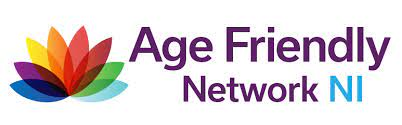 All Party Group on Ageing and Older People

29th March, 2023
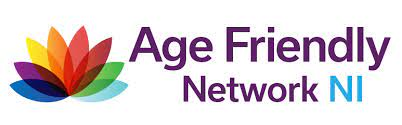 Where we are now...
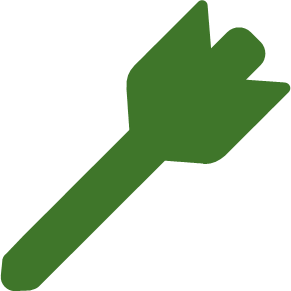 Where we would like to be in …
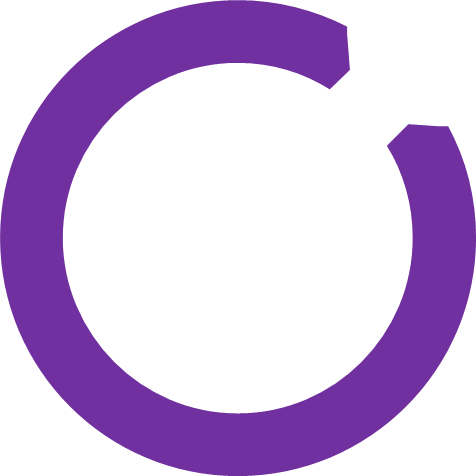 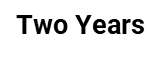 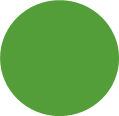 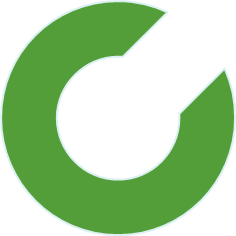 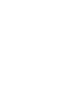 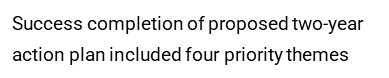 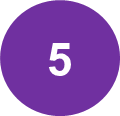 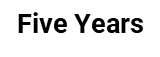 Additional priority themes developed with thematic 
sub-groups and associated targets. i.e Housing, Employment
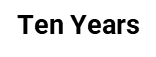 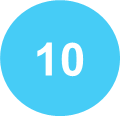 Age-Friendly implemented at all levels including Central Government, Local Government and third sector.
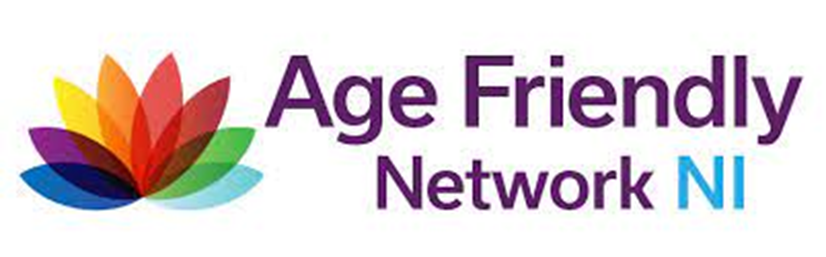 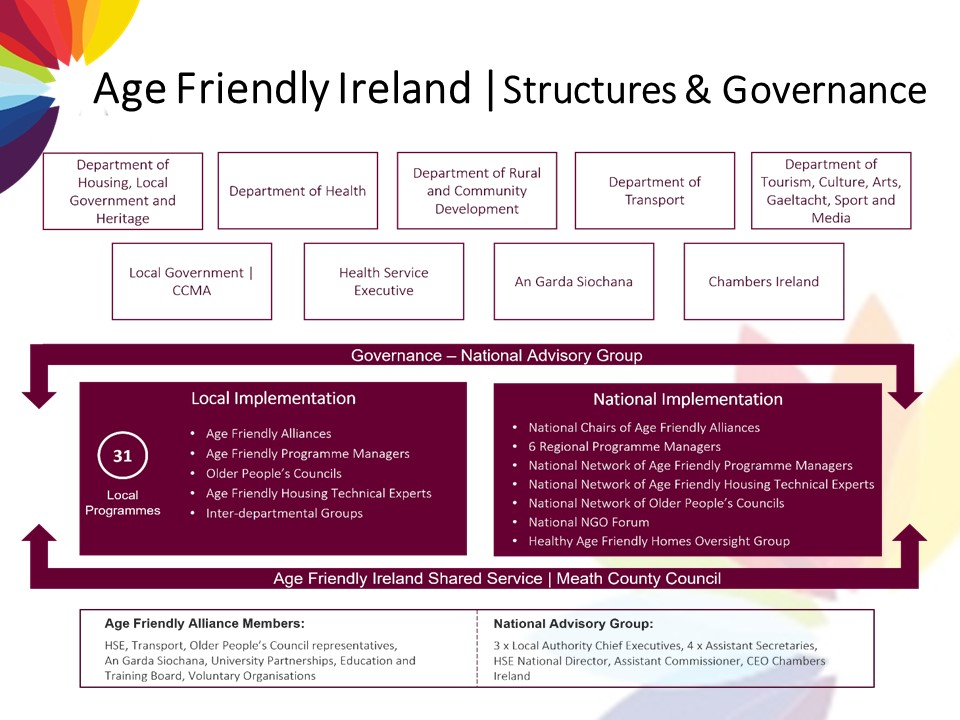 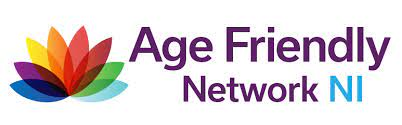 How do we get there…
Effective resourcing of Age-Sector Networks

Continued support and resourcing of Age-Friendly 
      Programmes in 11 Council areas across NI

Resourcing and support of Age-Friendly Network NI
How could APG support this vision?
Support to secure funding for two staff members to support and drive delivery of proposed Age-Friendly Network NI action plan 

Advocate for Age-Friendly at all levels in Central Government support
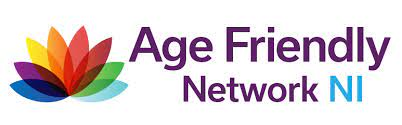 Questions…